Треугольник
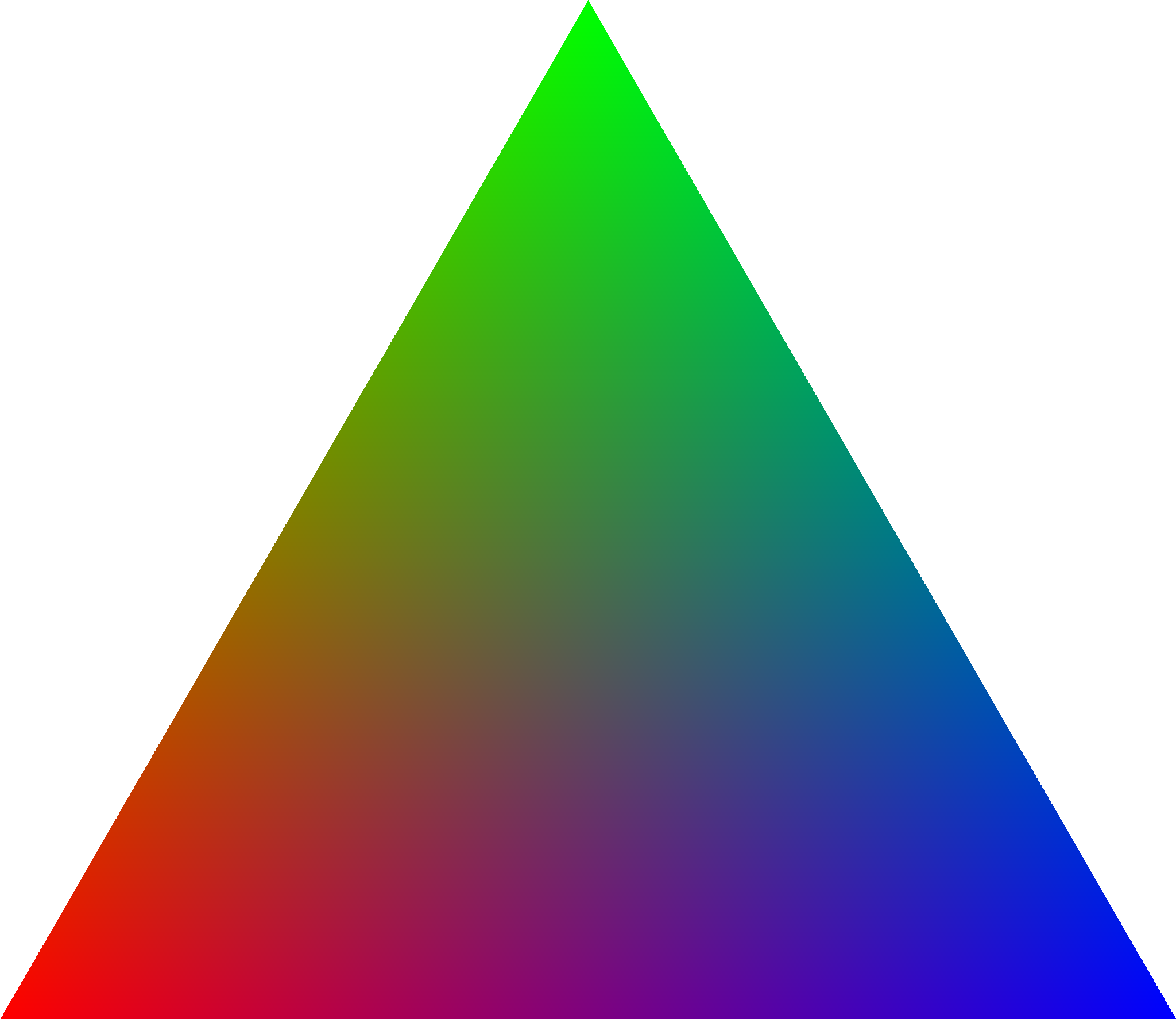 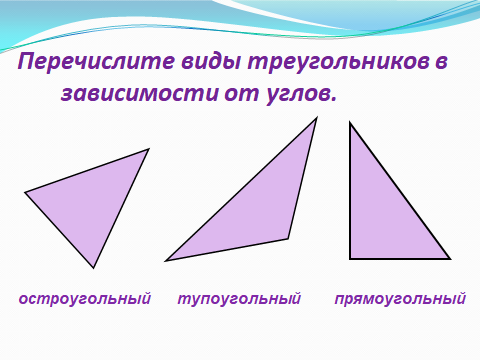 Кластер
Длина гипотенузы меньше суммы длин катетов
Катет, лежащий против угла 30֯ = ½ гипотенузы
Гипотенуза больше катета
Сумма углов треугольника равна 180°
Углы при основании равны
Может быть разносторонним и равнобедренным
Два угла острых и один прямой (90°)
Прямоугольный треугольник
Углы
равнобедренного прямоугольного треугольника
 45°, 45°,90°
В равнобедренном прямоугольном треугольнике высота равна половине гипотенузы
Медиана, проведенная к основанию является биссектрисой и высотой
Сумма острых углов равна 90°
Против большей стороны лежит больший угол
1
2
3
4
5
6
7
8
9
10
11
12
Текущее повторение
Что такое квадрат?

Как вычислить площадь квадрата?

Чему равна площадь квадрата, если его сторона равна: 4 см, b см, (а+в) см?

Как называются стороны прямоугольного треугольника?

Назовите катеты и гипотенузу прямоугольного   АВС с прямым углом С
Прямоугольник, у которого все стороны равны.
S = a2


16 см2; b2 см2; (a2+2ab+b2) см2


Два катета и гипотенуза.


AC, BC – катеты, AB –гипотенуза
A
C
B
Текущее повторение
Как вычислить площадь прямоугольного треугольника?

Чему равна площадь прямоугольного треугольника с катетами 6 см и 7 см? а см и в см?

Площадь прямоугольного треугольника равна 20 см2, один из катетов 5 см. Найдите неизвестный катет.

Катеты прямоугольного треугольника равны 30 и 40. Найдите гипотенузу этого треугольника.
Половина произведения катетов

S = 21 см2
     S = ½ ab



b = 8 см





c =? см
Практическая работа
Постройте  в тетрадях прямоугольный треугольник (с катетами: 1 вариант - катеты 3 и 4, 2 вариант - 6 и 8 клеток). 1 клетка - 1 см
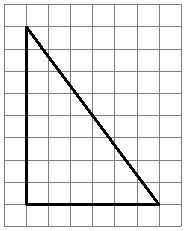 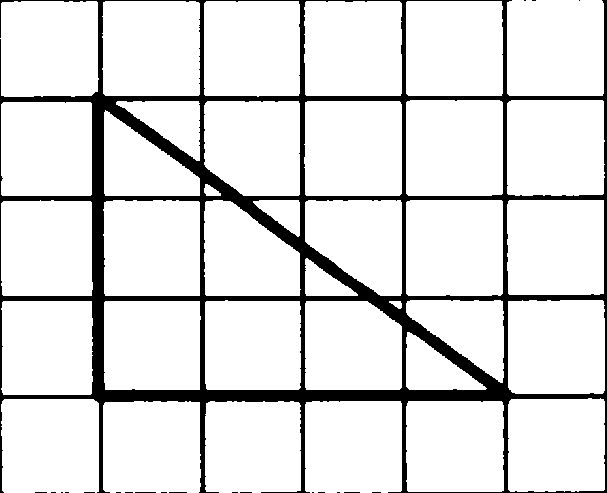 Практическая работа
Измерьте гипотенузу. Результаты измерений запишите в тетрадях.




У всех ли получилось, что a2 + b2 = с2?
5
10
Зависимость, которую мы с вами установили, в геометрии называют теоремой Пифагора.
a2 + b2 = с2
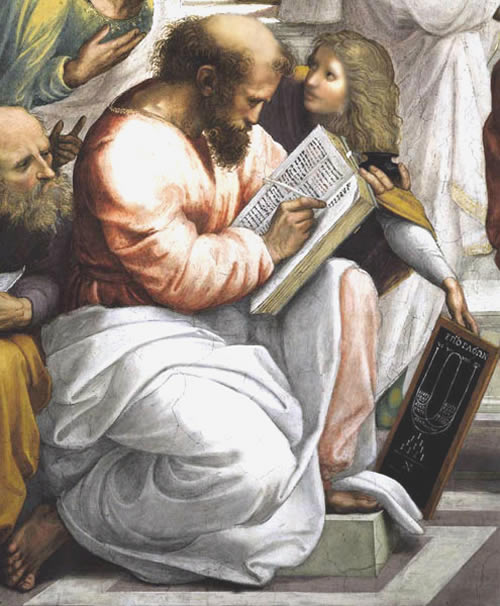 Пифагор
Древнегреческий философ и математик

(580 - 500 г. до н.э.)
Теорема Пифагора.
Теорема Пифагора - важнейшее утверждение геометрии.
    Теорема формулируется следующим образом:
В прямоугольном треугольнике квадрат гипотенузы равен сумме квадратов катетов.
Доказательство Пифагора
b
b
a
Дано:
Прямоугольный треугольник
а, в – катеты
с- гипотенуза
Доказать:
с2=а2+b2
b
a
c
c
c 2
c
c
a
b
Доказательство:
1) Достроим треугольник до квадрата со
стороной а + в.
a
b
+с2=2ав+с2
4) Тогда, 2ав+с2=(а+в) 2
2ав+с2=а2+2ав+в2
Вычтем из обеих частей 2ав, тогда:
с2=а2+в2,что и требовалось доказать.
32 + 42 = 52                          52 + 122 = 132
Интересные факты:
72 + 242 = 252
92 + 402 = 412
Существует бесчисленное множество целых положительных чисел,
 удовлетворяющих соотношению 
  с2 = а2 + b2.
Они называются  Пифагоровыми числами.
112 + 602 = 612
62 + 82 = 102
132 + 842 = 852
92 + 122 = 152
122 + 162 = 202
Треугольник со сторонами 3, 4 и 5 часто называют 
египетским треугольником
т. к. он был известен еще древним египтянам.
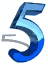 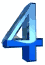 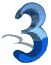 Историческая справка:
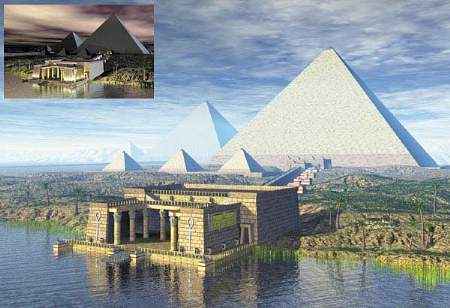 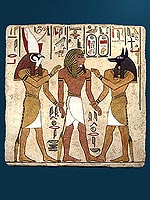 По мнению крупнейшего немецкого историка математики 
М. Кантора 1829 — 1920), (в Древнем Египте существовала особая профессия гарпедонаптов — «натягивателей веревок», которые во время торжественной церемонии закладки храмов и пирамид размечали прямые углы с помощью веревки, имеющей  12 (= 3 + 4 + 5) равноотстоящих узлов.
В
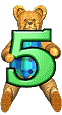 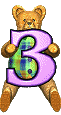 А
С
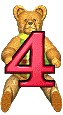 Принцип работы гарпедонаптов:
С древних времён известен очень простой способ построения прямых углов на местности.
Ещё один интересный факт:
На изображении видим три разных круга с радиусами, равными сторонам
прямоугольного треугольника.
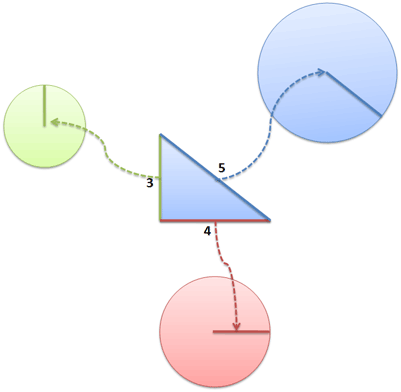 Площадь большого круга = Площадь среднего круга + Площадь круга поменьше.
5
3
4
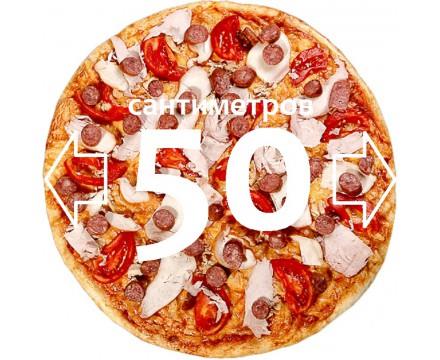 Пример из жизни:
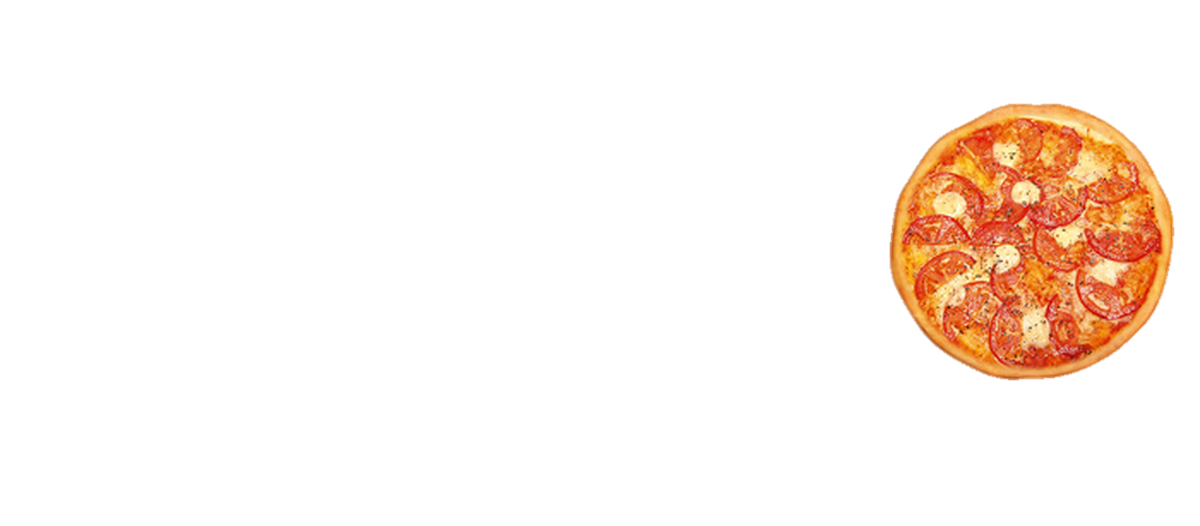 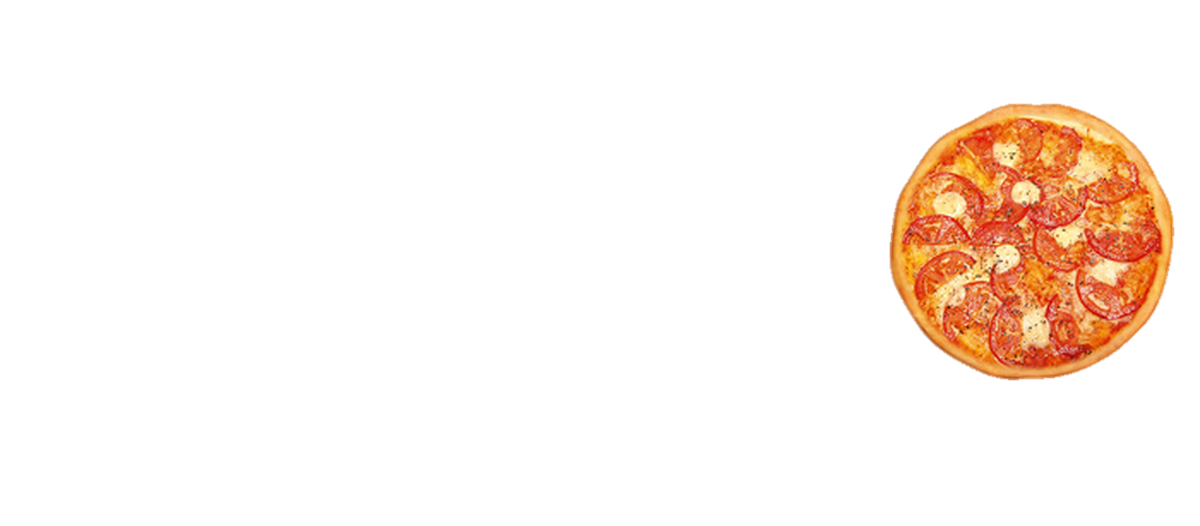 +
>
30 см
30 см
В теорему Пифагора можно подставлять абсолютно любые цифры. Она может помочь нам и в повседневной жизни. Например, мы никак не можем выбрать: заказать большую пиццу диаметром 50 см или две диаметром 30 см? Мы с теоремой уже знакомы хорошо и нас не обмануть: площадь одной пиццы в 50 см будет действительно больше, чем площадь двух пицц по 30 см в диаметре.
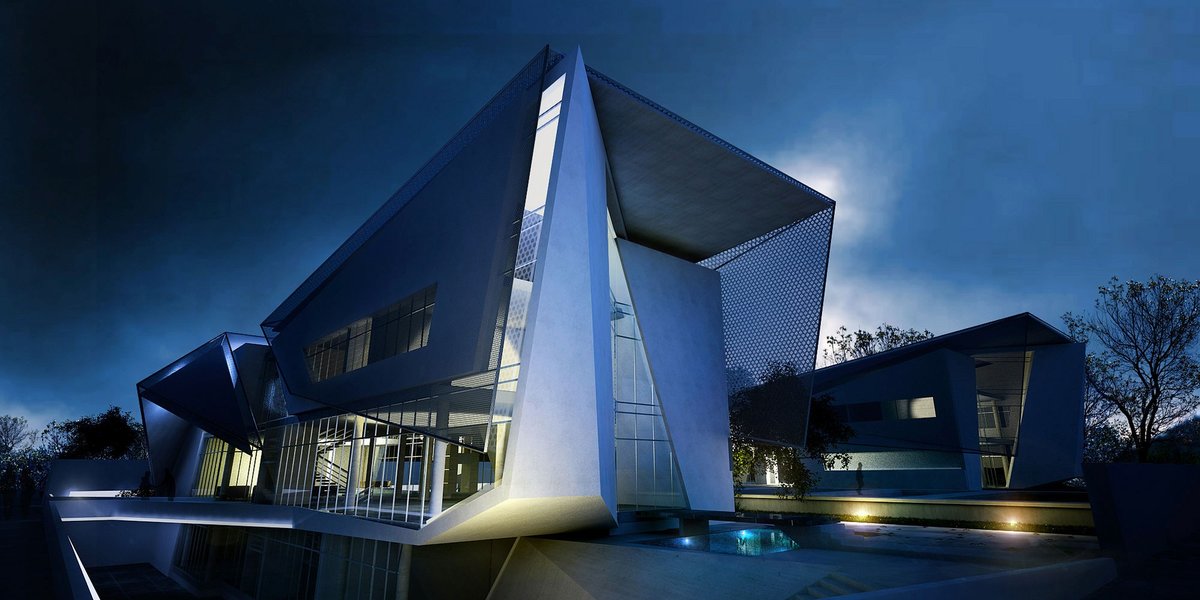 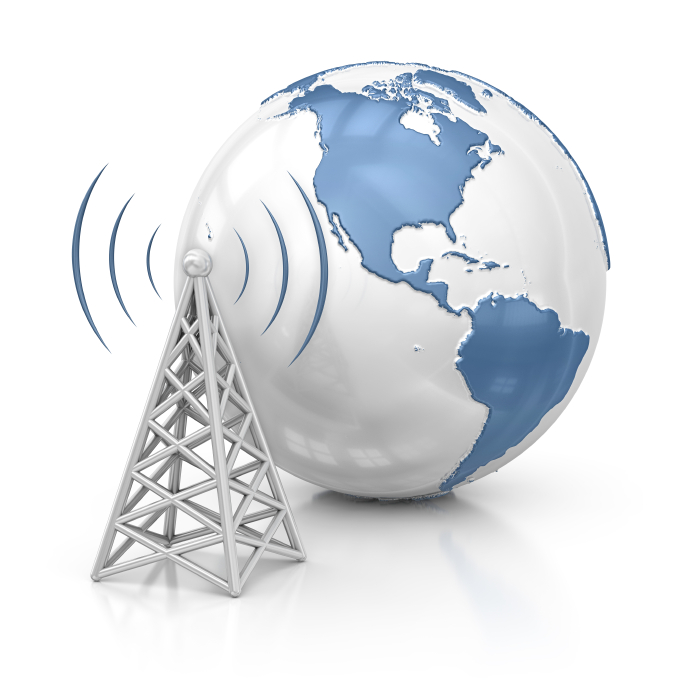 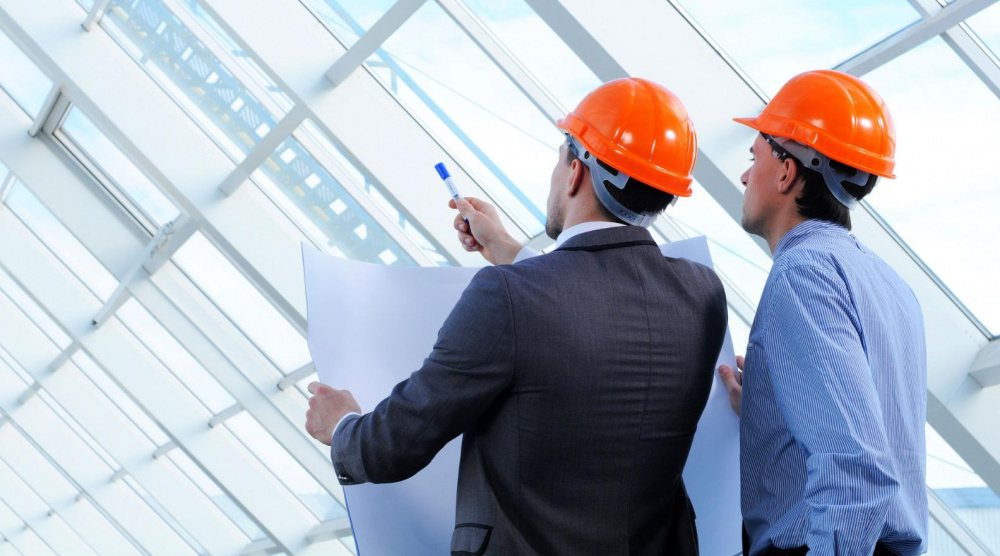 Теорема Пифагора широко применяется в строительстве, архитектуре и мобильной связи.
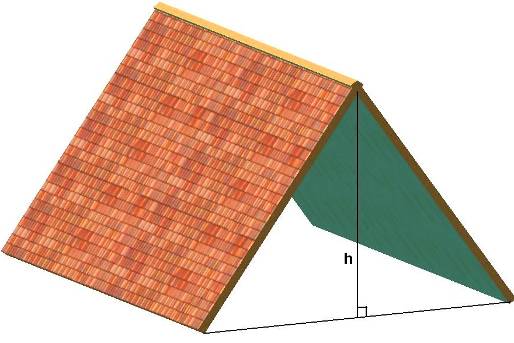 h
b/2
При строительстве домов и коттеджей часто встает вопрос о длине стропил для крыши, если уже изготовлены балки.
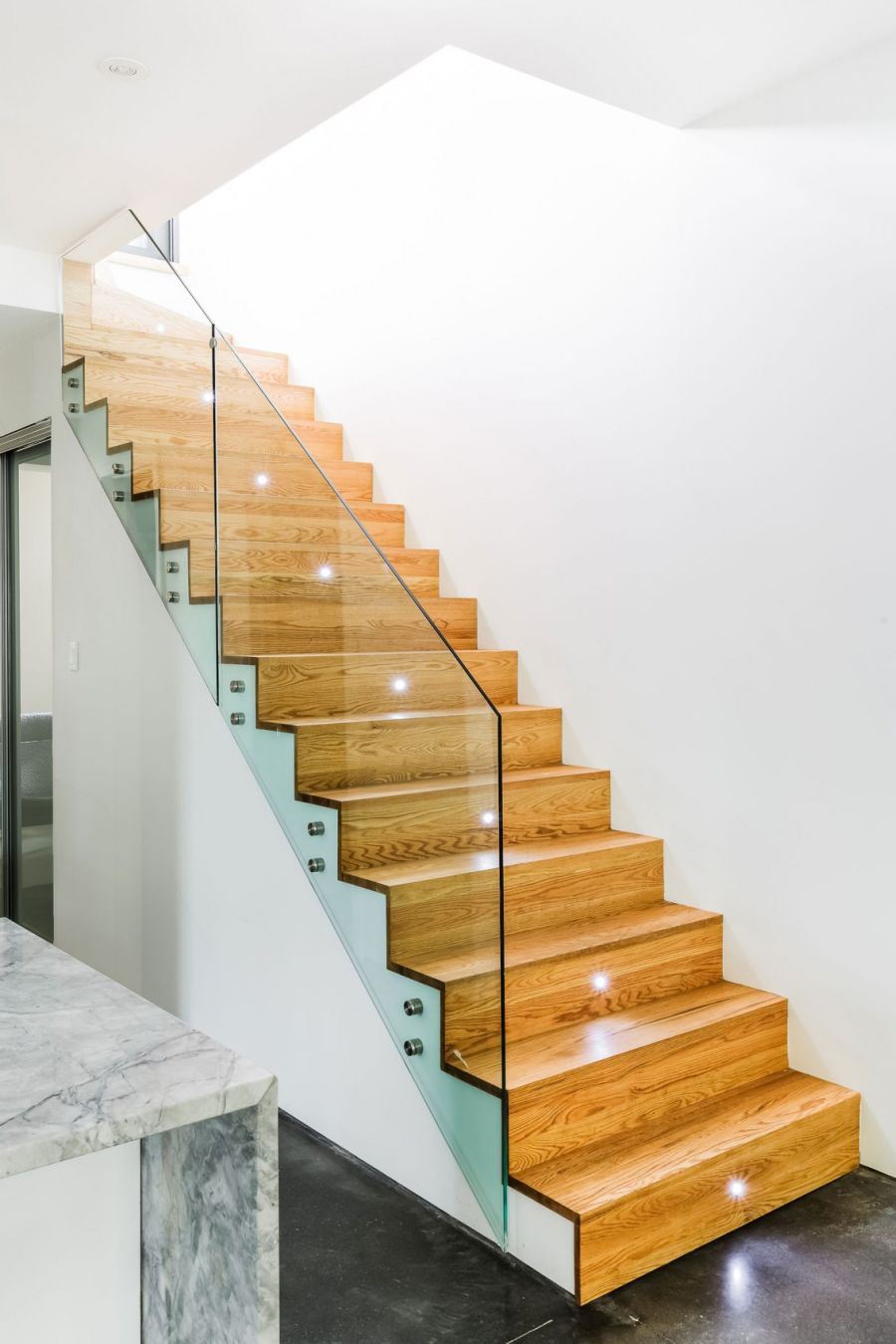 При строительстве лестниц необходимо рассчитать длину, ширину каждой ступени, крутизну лестницы.
При строительстве мостов, дорог рассчитывают подъемы и спуски.
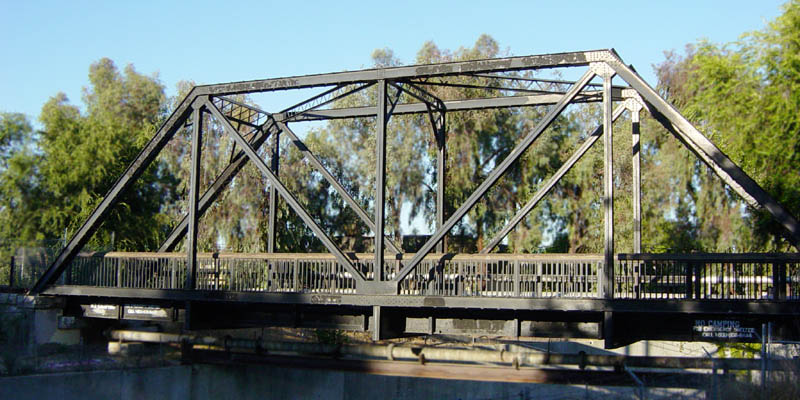 Задача
В прямоугольном треугольнике катеты равны 30 см и 40 см. Найдите гипотенузу этого треугольника.
Решение:
 c2 = a2 + b2
 c2 = 302 + 402
 c2 = 900+1600
 c2 = 2500
 c =50,
 c =-50(не имеет смысла)
c-?
a=30
b=40
Задача:
Дано:
Прямоугольный треугольник
а, в – катеты
с- гипотенуза
b=6м, c=10м
Найти:
Длину катета a
c
a
b
Самостоятельная работа
1 вариант
2 вариант
1) Треугольник АВС - прямоугольный.  Найти АВ.




2) ABCD - прямоугольник. Найти BA .





3)    АВС - равнобедренный, BD - высота, АС - основание. Найти АВ, если АС =20, BD =24.
1 ) Треугольник  АВС  - прямоугольный.    Найти АВ. 




2) ABCD - прямоугольник. Найти АС.




3)    АВС- равнобедренный, BD - высота, АС - основание. Найти АС, если BD =12, BA =13.
A
A
9
20
B
B
C
12
C
15
B
C
A
B
10
3
D
C
8
4
A
D
B
B
C
A
C
A
D
D
Решение:
1 вариант
2 вариант
1) AB² = AC² + CB²
     AB² = 20² + 15²
     AB² = 625
     AB = 25
2) ACD - прямоугольный
     AC² = AD² + DC²
     AC² = 4² + 3²
     AC² = 25
     AC = 5
3) ABD - прямоугольный
     AD² = AB² - BD²
     AD² = 13² - 12²
     AD² = 25
     AD = 5
     AC = 2AD = 2 * 5 = 10
1) AB² = AC² + CB²
     BC² = 12² + 9²
     BC² = 225
     BC = 15
2) BAD - прямоугольный
     BA² = BD² - AD²
     BA² = 10² - 8²
     BA² = 36
     BA = 6
3) ABD - прямоугольный
AD = ½AC = 10; 
    AB² = AD² + BD²
    AB² = 10² + 24²
    AB² = 676
    AB = 26
Ответьте на вопросы устно:
1) Как формулируется теорема Пифагора?

2) К любым ли треугольникам ее можно применить?
Назовите треугольники, к которым применима теорема Пифагора?
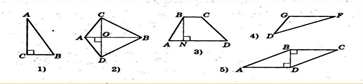 Замечательная теорема
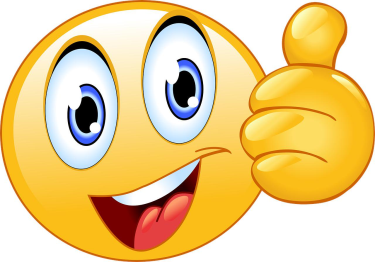 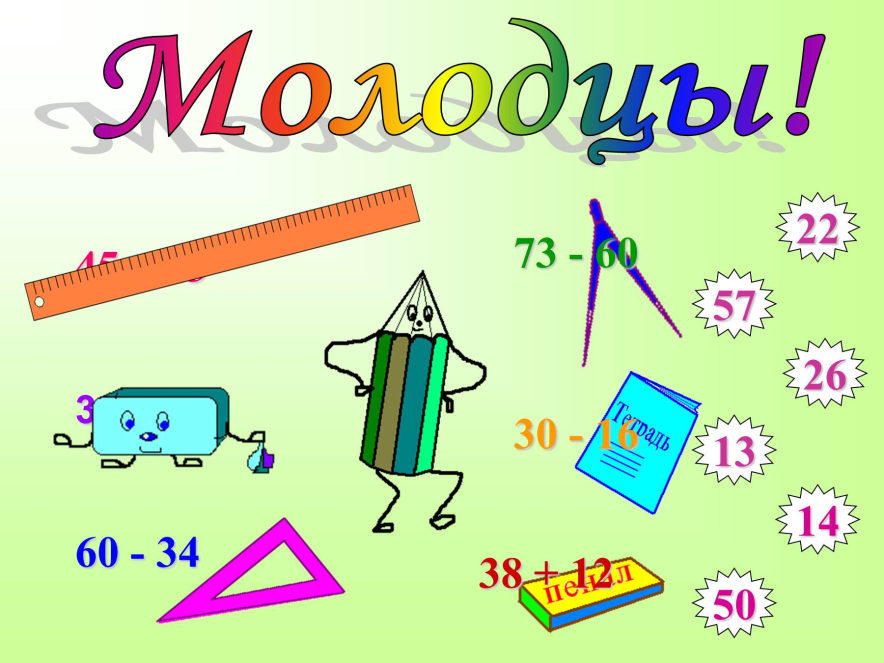 «Я повторил…»
«Я узнал…»
«Я научился решать…»
«Мне понравилось…»
«Теорема Пифагора звучит так…»
Домашнее задание
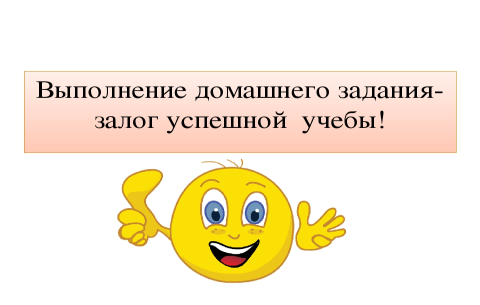 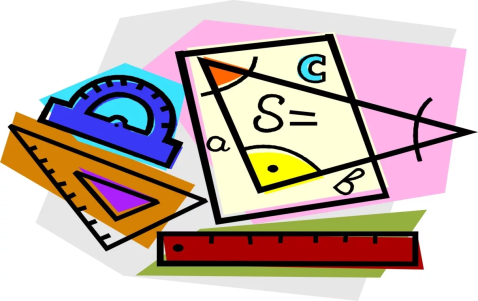 П. 54, № 483 (б), 484 (а).
Исследовательская работа:
   «Существуют ли другие
     доказательства теоремы?»
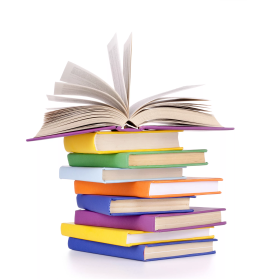 Спасибо за внимание!